November 24 th, 2015
My Favourite food.
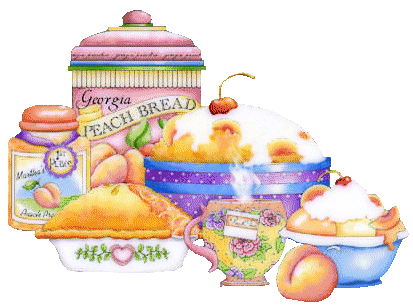 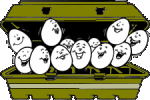 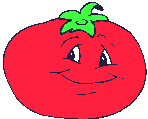 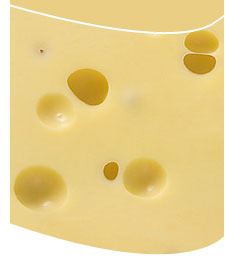 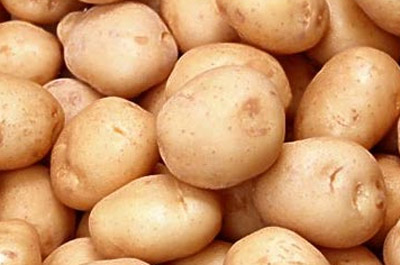 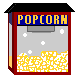 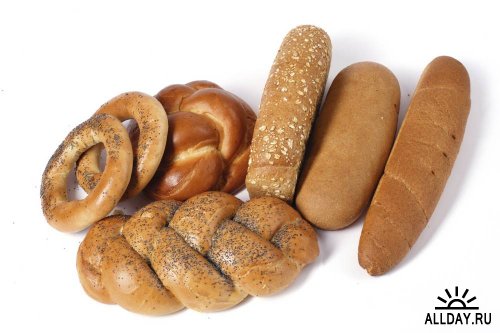 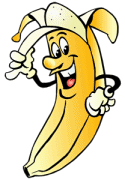 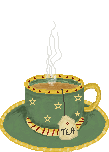 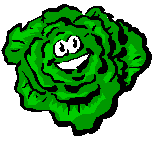 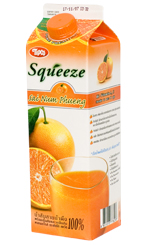 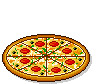 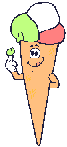 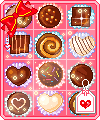 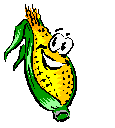 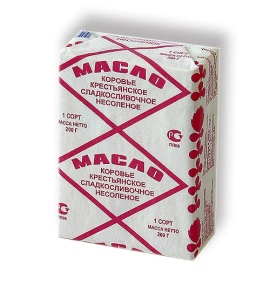 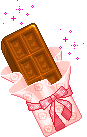 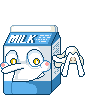 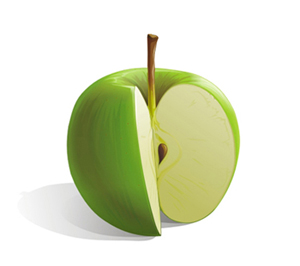 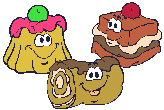 Do you like…?
Yes, I do.
No, I don’t.
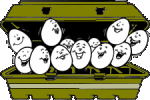 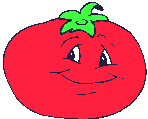 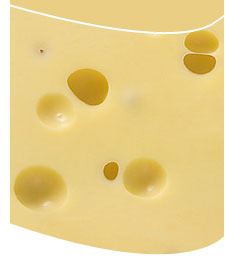 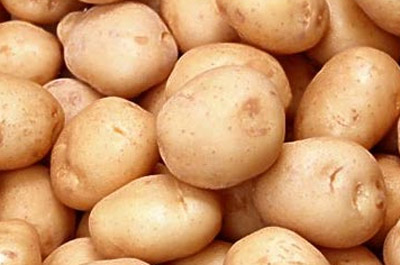 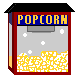 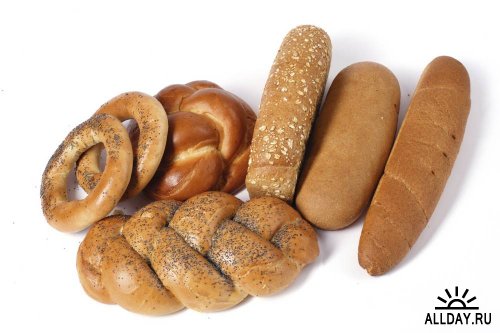 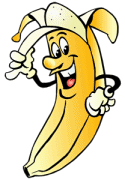 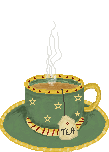 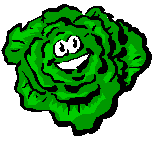 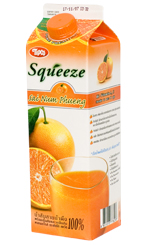 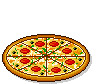 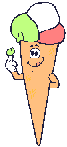 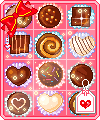 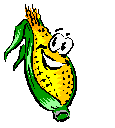 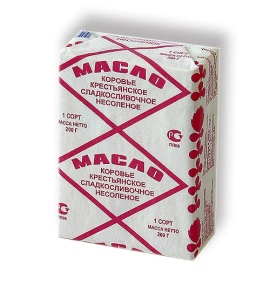 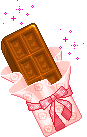 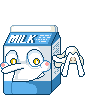 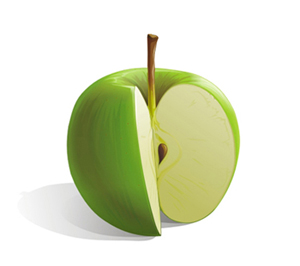 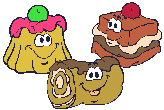 What do you like for breakfast?
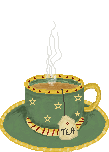 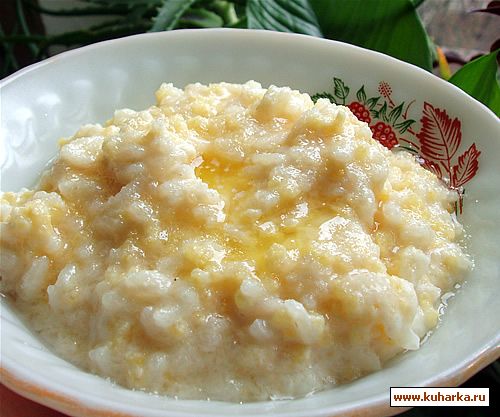 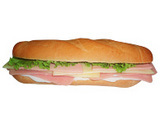 I like a sandwich and some tea.
But most of all I like..
sandwich for breakfast!
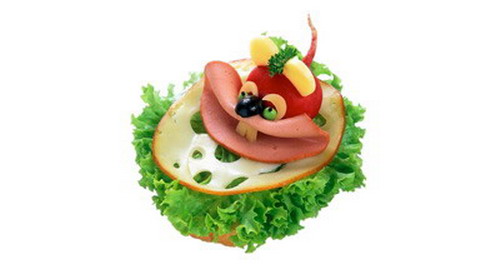 Goodbye!
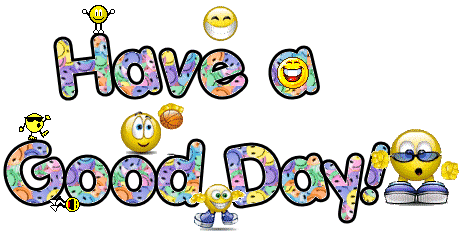